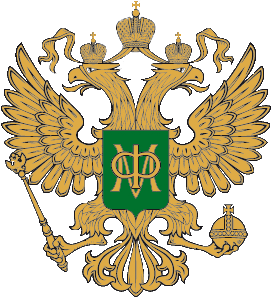 Formiranje unutarnje revizije u Ruskoj Federaciji: Problemi i moguća rješenja
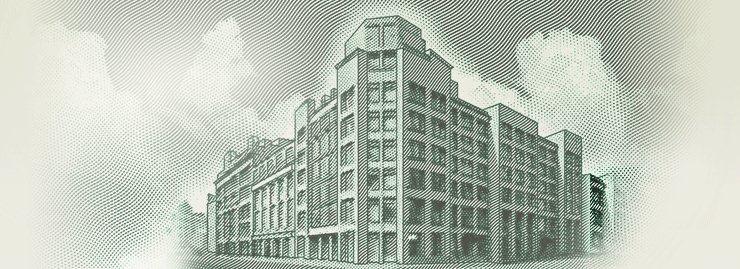 2
Podjela ovlasti između IA-a, SAI-a i FI-a
3
Linije međuodnosa IA-a, SAI-a i FI-a
Računovodstvena komora
Zakon o računovodstvenoj komori,
Standardi vanjske revizije
Pregledučinkovitostiunutarnje revizije
Inspekcija aktivnosti
Unutarnja revizija
Financijski 
inspektorat
Osvrti, mišljenja
Informacije na zahtjev,
o povredama za 
sankcioniranje
Konsolidirani izvještaj
o rezultatima unutarnje kontrole i unutarnje revizije
Metodologija
Ministarstvo financija Rusije
Reguliranje unutarnje financijske kontrole i revizije (1)
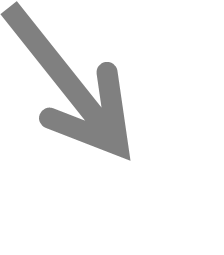 4
Jedinice unutarnje revizije osnivaju se u određenim javnim subjektima
5
Reguliranje unutarnje financijske kontrole i revizije (2)
Članak160.2-1 Zakona o proračunu
Unutarnja financijska kontrola
Unutarnja financijska revizija
Kontrola usklađenosti s internim standardima i procedurama za pripremu i izvršenje proračunas pomoću resursa za financiranje proračunskog deficita
Kontrola je usmjerena prema: 
usklađenosti s internim standardima i procedurama za pripremu i izvršenje proračuna s pomoću rashoda;
 provedba mjera u svrhu povećanja učinkovitosti upotrebe proračunskih sredstava
Kontrola usklađenosti s internim standardima i procedurama za pripremu i izvršenje proračuna s pomoću prihoda, sastavljanje proračunskih izvještaja i održavanje proračunskog računovodstva
Revizijau svrhu:
iznošenja mišljenja o pouzdanosti unutarnje financijske kontrole;
potvrde vjerodostojnosti izvještaja o proračunu;
sastavljanja prijedloga za povećanje učinkovitosti upotrebe proračunskih sredstava.
S pravom na podjelu funkcija na posebne strukturalne jedinice
Postupak provedbe određuje Vlada Ruske Federacije, vrhovno tijelo izvršne vlastisastavnog subjekta Ruske Federacije, lokalna uprava
6
Organizacija unutarnje financijske kontrole(IFC)
Zakon o proračunu prije reforme (2013.)
Trenutačna verzija Zakona o proračunu
Oblici i načini provedbe IFC-a
Glavni kontrolor proračunskih sredstava
Glavni administrator proračunskih sredstava
Provjera usklađenosti tijekom samouprave, kontrola podređenosti, povezana kontrola u vezi s riskantnim poslovima
Unutarnja financijska kontrola u organizaciji
Monitoring financijskih pokazatelja podređenih sudionika proračunskog procesa
Provjera ulaznih financijskih dokumenata
Financijska kontrolapo odjelima
IFC u pogledu podređenihsudionika proračunskog procesa
Podređeni kontrolor proračunskih sredstava i nositelj proračunskih sredstava
Unutarnja kontrola stavki poslovanja –
propisuje se posebnim zakonom, a ne Zakonom o proračunu
Podređeni sudionici proračunskog procesa
7
Organizacija unutarnje financijske revizije (IFA)
Sustav glavnog administratora proračunskih sredstava
Međunarodna praksa i standardi unutarnje revizije
Unutarnja financijska kontrola
Unutarnja financijska revizija
Unutarnja revizija financijskih aktivnosti
Glavni administrator
Procjena kontrole
Unutarnja revizija poslovanja
Kontrola
Unutarnja revizija informacijskog sustava
Podređeni sudionici proračunskog procesa
Procjena kontrole
Kontrola
Potvrda vjerodostojnosti proračunskog izvještavanja
Sigurnost unutarnje revizije
Unutarnja revizija učinkovitosti itd.
1. Revizija u pogledu podređenih sudionika proračunskog procesa znači da unutarnja financijska revizija (IFA) istovremeno provodi funkciju i unutarnje i vanjske revizije
2. Procjena IFA-e u pogledu učinkovitosti IFC-a znači da IFA duplicira aktivnosti financijskog inspektorata u provedbi analize IFC-a
3. Zaposlenici i organizacija, ljudski resursi i financijska ograničenja mogućnosti odjela u pogledu organiziranja IFA-e, posebno u sastavnim subjektima Ruske Federacije i u općinama
8
Od IFC-a i IFA-e do unutarnje kontrole proračuna (IBC). Promjene u pristupima
Sad – utvrđivanje najriskantnijih poslova u okviru proračunskih postupaka i kontrole njihove provedbe.
Ubuduće – utvrđivanje i evaluacija rizika od povrede zakonodavstva, neostvarenja rezultata, neispravnosti izvještaja itd. Analiza i otklanjanje razloga za potencijalne povrede.
Uvođenje elemenata upravljanja rizicima u svrhu reorijentacije prema sprječavanju povreda i nedostataka
Sad – neizravni fokus.
Ubuduće – obvezna evaluacija i dovođenje rizika od neostvarenja ciljnih vrijednosti pokazatelja kvalitete financijskog upravljanja na najnižu razinu.
Usredotočenost na ostvarenje rezultataučinka financijskog upravljanja
Sad – svaka jedinica javnog sektora određuje zasebno.
Ubuduće – dodjela ovlasti MF-u Rusije za metodološku  podršku IBC-u
Razrada zajedničke metodologije
Sad – unutarnju financijsku kontrolu provode zaposlenici i rukovoditelji strukturnih jedinica; njihove se aktivnosti ne koordiniraju; aktivnosti unutarnjih revizora udvostručuju rad financijskog inspektorata; unutarnja financijska revizija provodi se uvijek.
Ubuduće – zahtjev za koordinacijom IBC-a (rukovodstvo IBC-a); IBC se provodi samo unutar organizacije; osnivanje službe za unutarnju reviziju obavlja se u skladu s odlukom čelnika organizacije.
Organizacija posla u pogledu koordinacije IBC-a unutar subjekta, uz iznimku udvostručenja kontrolnih aktivnosti, mijenja se u ulozi unutarnje revizije
9
Interakcija sudionika proračunskog procesa tijekom organizacije i provedbe IBC-a
Računovodstvena komora
Vanjska kontrola
Ministarstvo financija Rusije
Financijski inspektorat
Metodologija analize
Izvještavanje
Glavni administrator
Organizira i provodi IBC unutar sebe
Opći zahtjevi za organizaciju IBC-a, metodološka potpora
Vanjska kontrola
Kontrolor 2.. razine
Analiza učinkovitosti IBC-a
Organizira i provodi IBC unutar sebe
Kontrolor 3. razine
Organizira i provodi IBC unutar sebe
10
Preuzimanje nacrta unutarnje kontrole proračuna
Sudionik proračunskog procesa
1. Rukovodstvo
Kontrolno okruženje
2. Koordinator IBC-a
Upravljanje rizicima: 
Procjena rizika, kontrolne akcije (primjena mjera namijenjenih dovođenju rizika na najnižu razinu)
Rukovoditelj osobno
Jedan od zamjenika
Strukturna jedinica
Određeni službenik
3. Voditelji i zaposlenici strukturnih jedinica
Informacijski sustav
Monitoring kontrola
Elementi sustava unutarnje kontrole proračuna
Sudionici IBC-a
11
Kontrolno okruženje
Sudionik proračunskog procesa
Kontrolno okruženje određuje način funkcioniranja cijelog sustava unutarnje kontrole. Ono osigurava disciplinu, strukturu i opće ozračje koje utječe na opću razinu unutarnje kontrole. Okružjeima sveobuhvatan utjecaj na pripremanje strategije i ciljeva te i na strukturiranje kontrola.
INTOSAI GOV 9100
1. Rukovodstvo sudionika proračunskog procesa
Uspostavlja i održava
Kontrolno okruženje
2. Koordinator IBC-a
Analiza kontrolnog okruženja. Razrada metodološke potpore IBC-u. Organizacija obuke zaposlenika u području IBC-a. Sastavljanje konsolidiranih izvještaja o rezultatima IBC-a
3. Voditelji i zaposlenici strukturnih jedinica
Reguliranje aktivnosti povezanih s učinkom IBC-a
Razrada klasifikacije rizika
Sastavljanje etičkog kodeksa i kodeksa poslovnog ponašanja
Analiza i podrška
Reguliranje učinka postupaka i prijenosa  financijskog upravljanja
Utvrđivanje kvalifikacijskih zahtjeva za rukovoditelje na svim razinama i za zaposlenike
Dodjela dužnosti i ovlasti u pogledu obavljanja dužnosti i procedura financijskog upravljanja, uključujući one koje se odnose na organizaciju i provedbu IBC-a
Subjekti IBC-a
12
Upravljanje rizikom
Sudionik proračunskog procesa
1. Rukovodstvo
2. Koordinator IBC-a
Organizira i provodi upravljanje rizikom
Metodološkapodrška u upravljanju rizikom.

Pružanje podrške rukovodstvu i voditeljima strukturnih jedinica u prepoznavanju i procjeni rizika, razradi i provedbi mjera namijenjenih dovođenju rizika na najmanju razinu.

Priprema i održavanje registra rizika
3. Voditelji i zaposlenici
strukturnih jedinica
Prepoznati, procijeniti, svesti rizik na najnižu razinu
Upravljanje rizikom
Subjekti IBC-a
13
Informacijski sustav
Sudionik proračunskog procesa
1. Rukovodstvo sudionika proračunskog procesa
Informacijski sustavi izdaju izvještaje koji sadržavaju operativne, financijske i nefinancijske podatke, kao i podatke o usklađenosti s trenutačnim standardima, koje omogućuju provedbu i kontrolu aktivnosti unutar organizacije. Oni rade s pomoću podataka koje dobiju od same organizacije, ali i s pomoću podataka o vanjskim skupovima, aktivnostima i stanjima , što je potrebno za donošenje odluka i pripremanje izvještaja.
INTOSAI GOV 9100
Organizira osnivanje i funkcioniranje, u svrhu organizacije i rada IBC-a
2. Koordinator IBC-a
Upotreba u svrhu analiziranja učinkovitosti IBC-a i pripreme izvještaja o rezultatima IBC-a
3. Voditelji i zaposlenici strukturnih jedinica
Upotreba u svrhu učinkovitosti IBC-a
Informacijski sustav
Subjekti IBC-a
14
Monitoring kontrola
U svrhu procjene učinkovitosti sustava tijekom vremena, sustav unutarnje kontrole mora se nadzirati.  Monitoring se provodi s pomoću redovitih kontrola, pojedinačnih inspekcija te kombinacijom obiju metoda.
1. Rukovodstvo
Organizira, upotrebljava rezultate za poboljšanje IBC-a
Kontinuirani monitoring sustava unutarnje kontrole provodi se u okviru dnevnih, rutinskih aktivnosti organizacije. Monitoring se provodi kontinuirano i u stvarnom vremenu, osigurava dinamičnu reakciju na promjene uvjeta i sastavni je dio aktivnosti organizacije.
2. Koordinator IBC-a
Obujam i učestalost pojedinačnih inspekcija uglavnom ovisi o procjeni rizika i učinkovitosti stalnog algoritma monitoringa.  …. Organizacija mora uzeti u obzir vrstu i stupanj promjena koje proizlaze i iz unutarnjih i vanjskih događaja i rizika povezanih s njima te iz relevantnih kontrolnih radnji; kao i iz rezultata kontinuiranog monitoringa.
Provodi, sastavlja izvještaje
3. Voditelji i zaposlenici strukturnih jedinica
Monitoring sustava unutarnje kontrole trebao bi obuhvaćati načela i algoritme usmjerene prema osiguravanju prikladne i pravovremene reakcije na rezultate provedene revizije i ostalih inspekcija.  Rukovodstvo je obvezno (1) pravovremeno evaluirati revizorova mišljenja i rezultate ostalih inspekcija, uključujući one koji ukazuju na nedostatke i pružaju preporuke revizora i ostalih osoba koje evaluiraju aktivnosti organizacije, (2) donositi odluke o poduzimanju prikladnih aktivnosti koje se temelje na rezultatima mišljenja i preporuka sastavljenih na temelju revizija i ostalih inspekcija (3) u određenom vremenskom okviru kako bi se poduzele sve mjere koje ispravljaju ili na drugi način rješavanju pitanja koja su im postavljena.
Upotreba rezultata za poboljšanje IBC-a
Monitoring kontrola
Subjekti IBC-a
15
Unutarnja kontrola proračuna i unutarnje revizija
Unutarnja revizija
Unutarnja operativna kontrola
Procjena
Koordinacija aktivnosti IBC-a
Unutarnja kontrola proračuna
Financijski pokazatelji
Pokazatelji aktivnosti javnog subjekta, lokalnog tijela samouprave
16
Mogući načini organizacije unutarnje revizije
II.
I.
Glavni administrator
Preporuke, konzultacije za rukovodstvo glavnog administratora
Glavni administrator
Jedinica unutarnje revizije: preporuke, konzultacije za rukovodstvo glavnog administratora
Koordinacija rada jedinica unutarnje revizije
Posebna ustanova za unutarnju reviziju
Kontrolor
2. razine
Kontrolor
2. razine
Preporuke, konzultacije za rukovodstvo kontrolora 2. razine
Jedinica unutarnje revizije: preporuke, konzultacije za rukovodstvo kontrolora 2. razine
Preporuke, konzultacije za rukovodstvo kontrolora 3. razine
Preporuke, konzultacije za rukovodstvo 3. razine
Kontrolor
3. razine
Kontrolor
3. razine